Манящая Испания
Авторы:
Столяров Дмитрий 
Добрынин Артём
Подумаем вместеЧем интересна Испания?
Теперь попробуем сгруппировать наши ассоциации
Новейшие технологии
Изобретения
Товары
Услуги
Крупные города
Личности 
Культура
Спорт
Красивая природа
Редкие животные
Испания
Что из этого богатства хотелось бы исследовать? Что выберем?-История открытия Испании - Испанский язык- Города-символы Испании
Работа в группах1. Объединитесь в группы по 5 человек2. Путешествуйте по Америке в течении 8 уроков3. Создавайте презентации о ваших впечатлениях4. Обсуждайте ваши находки в блогах5. Расскажите о «+» и «-» путешествий
Историки исследуют:
История открытия Испании?
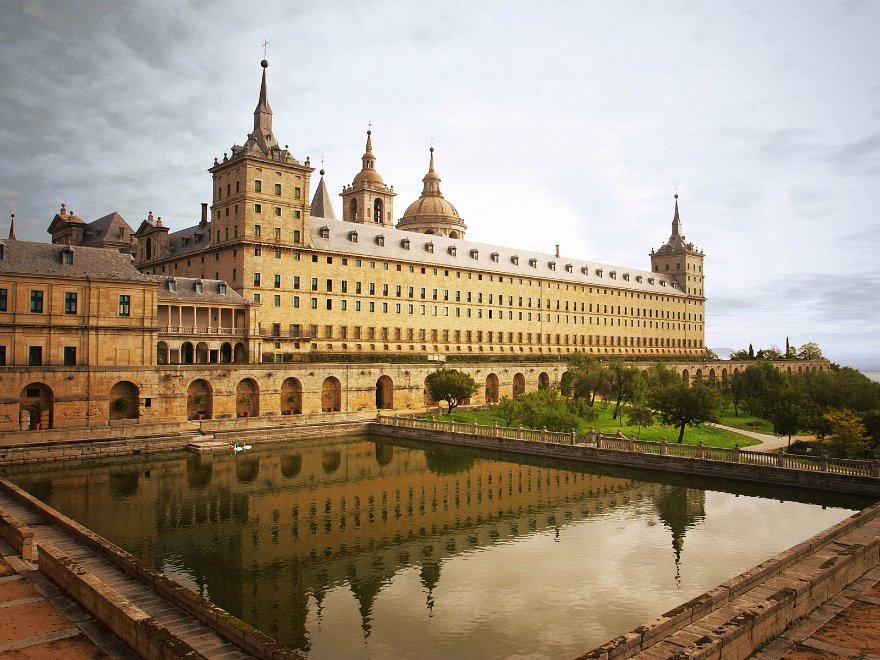 Лингвисты исследуют:
Как Испанский язык влияет на жизнь всего мира?
Какие новые Испанские  слова твои любимые?почему?
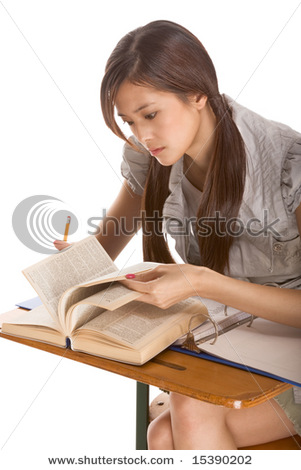 Географы исследуют:
Какие города самые посещаемые в Испании? 
Мадрид
Барсилона
Севилья
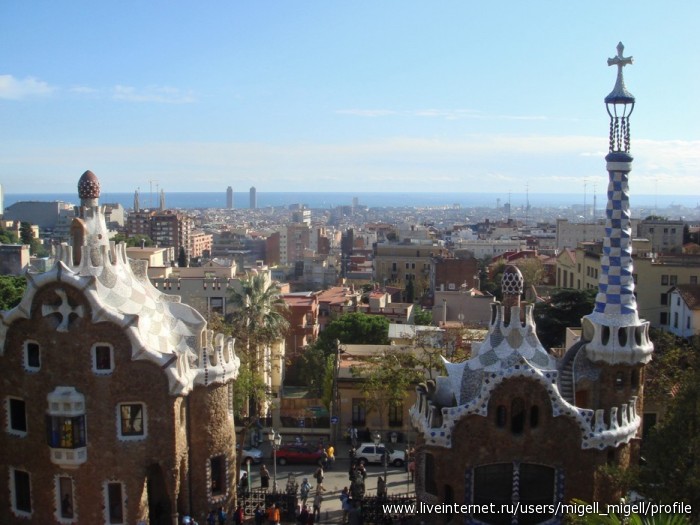 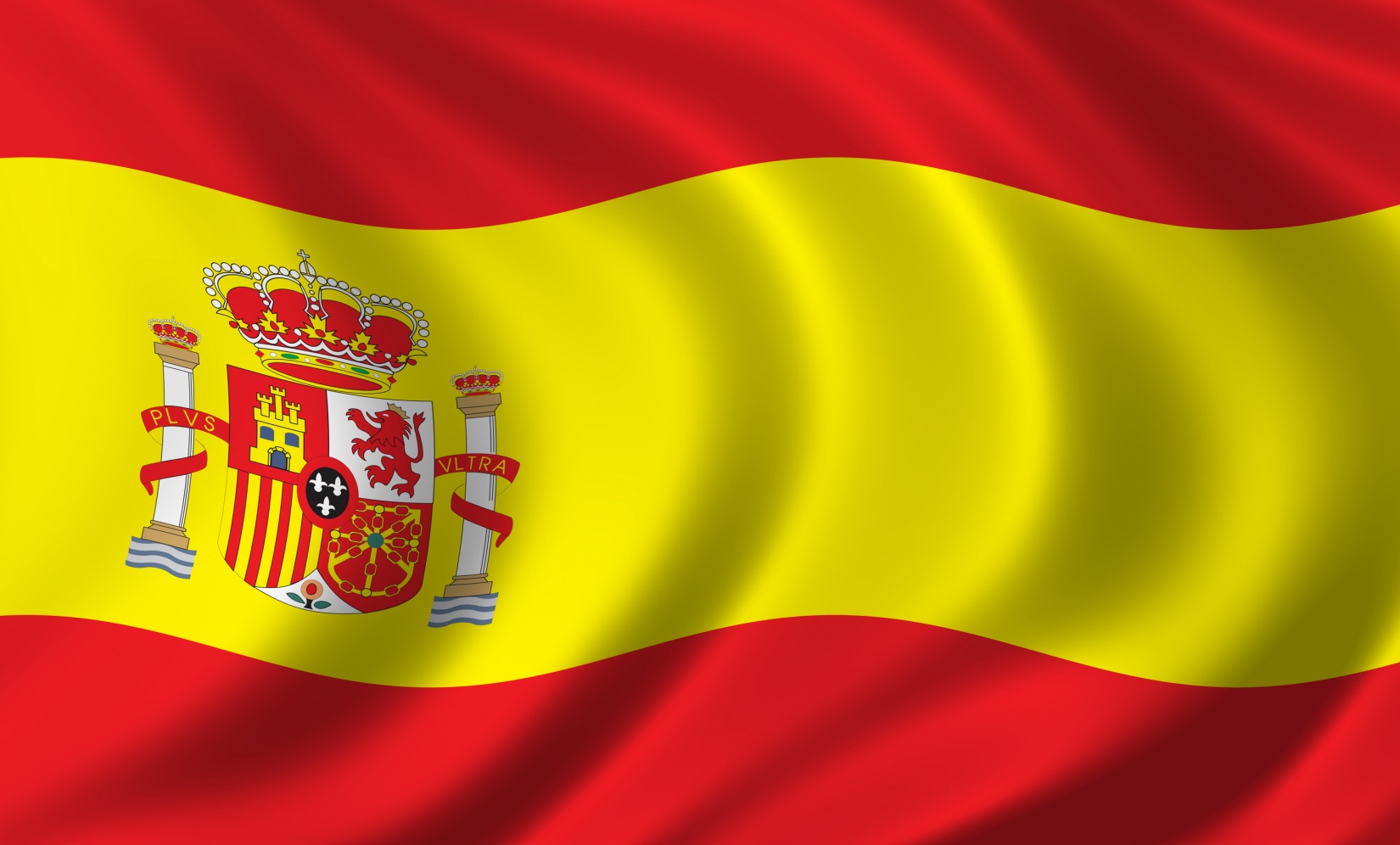 УДАЧИ!!!
С нетерпением ждем защиты ваших проектов
Не забудьте пригласить родителей